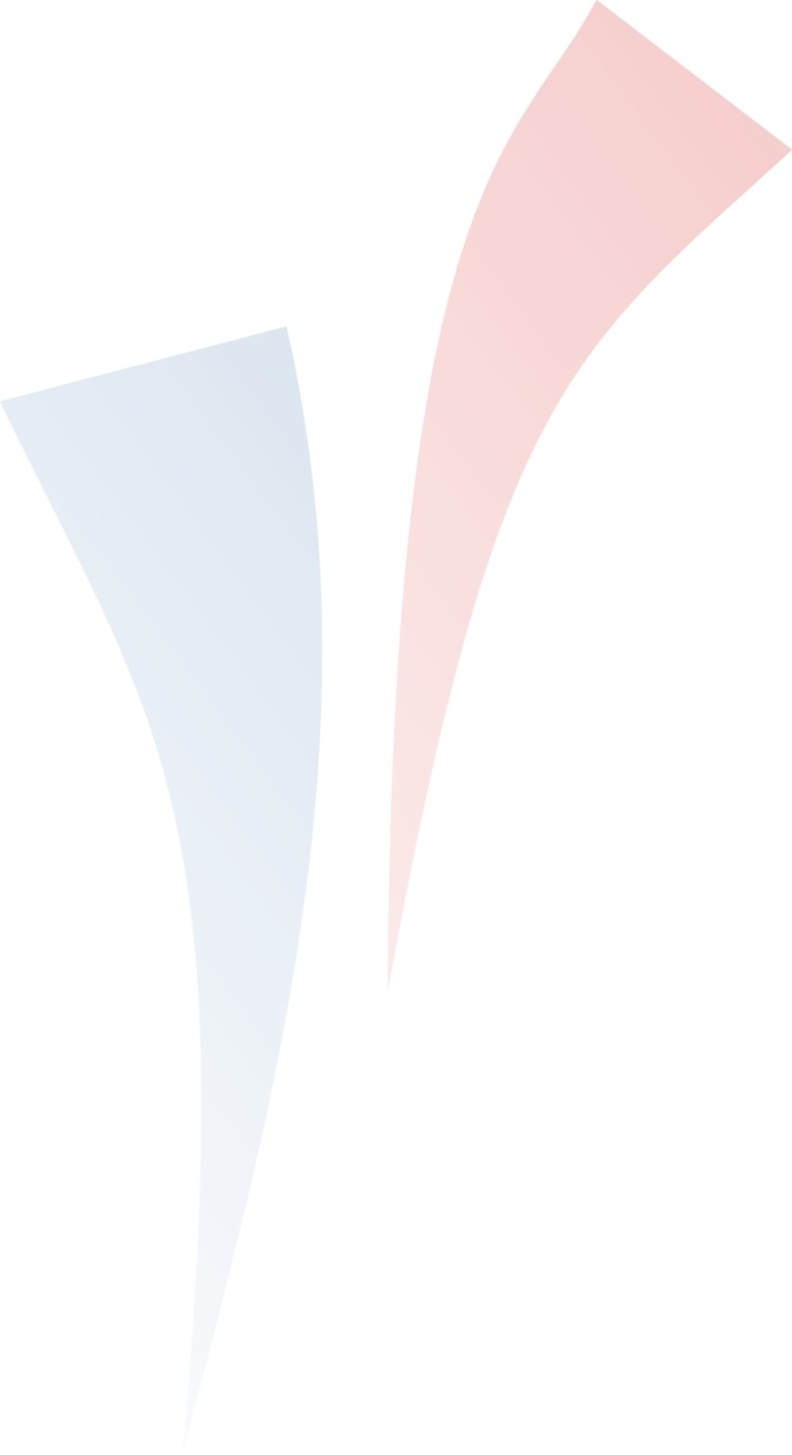 Program pro poskytování finančních prostředků na zajištění sociálních služeb v roce 2020

Seminář 9. 10. 2019
Program 2020
Schválen usnesením Zastupitelstva Karlovarského kraje č. ZK 280/09/19 ze dne 23. 9. 2019
Vyhlášen dne 26. 9. 2019
Zveřejněn na webových stránkách http://www.kr-karlovarsky.cz/dotace/Stranky/dotaceKK/prispevky-socialni/soc_prispevky.aspx
2
Program 2020 - přílohy
Příručka pro žadatele a příjemce
Vzor veřejnoprávní smlouvy o poskytnutí dotace z rozpočtu Karlovarského kraje na zajištění sociálních služeb v roce 2020
Vzor veřejnoprávní smlouvy o poskytnutí dotace z rozpočtu Karlovarského kraje na zajištění sociálních služeb v roce 2020 v rámci projektu Podpora vybraných služeb sociální prevence II
Systém monitoringu (formuláře průběžných a závěrečných zpráv)
Avízo – vrácení nevyužitých peněžních prostředků
Avízo – vrácení nevyužitých peněžních prostředků v rámci projektu Podpora vybraných služeb sociální prevence II
Formulář Specifikace sociální služby
3
Program 2020
Neinvestiční dotace 1 – ustanovení § 101a zákona o sociálních službách, finanční prostředky z dotace MPSV (v roce 2019: 548.236.798 Kč)
Neinvestiční dotace 2 – finanční prostředky z rozpočtu kraje
Neinvestiční dotace 3 – finanční prostředky na sociální služby zahrnuté do projektu Podpora vybraných služeb sociální prevence II
Nežádá se prostřednictvím aplikace OKslužby - poskytovatel
Dofinancování sociálních služeb – finanční prostředky z rozpočtu kraje, poskytované v průběhu roku na základě údajů vykázaných v průběžných zprávách o poskytování sociálních služeb za 1. pololetí
Nežádá se prostřednictvím aplikace OKslužby - poskytovatel
4
Program 2020 – ND1, ND2
Žadatelé: poskytovatelé sociálních služeb zapsaní v registru poskytovatelů sociálních služeb dle ustanovení § 85 odst. 1 zákona o sociálních službách
Lhůta pro podávání žádostí: 29.10.2019 – 12.11.2019
Způsob podávání žádostí: aplikace OKslužby - poskytovatel
5
Program 2020 – ND1, ND2
Podává se 1 žádost, která obsahuje dílčí žádosti na jednotlivé sociální služby
Požadavek na ND1: uvádí se v části Rozpočet služby a požadavek na dotaci podle nákladových položek
Požadavek na ND2: uvádí se v části Zdroje financování služby, další dotace od krajů
6
Program 2020 – ND1, ND2
Povinné přílohy k dílčí žádosti na jednotlivé sociální služby:
Služby zařazené do kategorie A sítě sociálních služeb v Karlovarském kraji pro období 2019 – 2020 (ZK 387/12/18 ze dne 13.12.2018): formulář Specifikace sociální služby
Ostatní sociální služby: žádost o zařazení sociální služby do sítě sociálních služeb v Karlovarském kraji pro rok 2020 (v pdf, podpis pracovníka odboru sociálních věcí KÚKK)
7
Program 2020 – ND1, ND2
Žádost musí být elektronicky podepsána osobou zastupující žadatele
Osoba odlišná od statutárního orgánu – přiložit plnou moc / pověření
Více zástupců statutárního orgánu, žádost podepsána pouze jedním z nich – přiložit plnou moc / pověření
Formální nedostatky žádosti: výzva k odstranění do 3 pracovních dnů
8
Příručka pro žadatele a příjemce
Mechanismus stanovení výše finanční podpory na jednotlivé druhy sociálních služeb
Uznatelné, neuznatelné náklady (výdaje)
Kontrola poskytovatelů sociálních služeb
9
Příručka – mechanismus stanovení výše finanční podpory
Finanční podpora se poskytuje formou vyrovnávací platby dle rozhodnutí SGEI
Podmínkou pro poskytnutí finanční podpory je pověření poskytovatele sociální služby k poskytování služeb obecného hospodářského zájmu
Finanční podpora z rozpočtu kraje tvoří pouze část celkového objemu vyrovnávací platby
Neposkytuje se na úhradu 100 % nákladů sociální služby
Je zachován vícezdrojový princip ve financování sociálních služeb, stanovený podíl spolufinancování sociální služby z jiných zdrojů
Finanční podpora je stanovena na základní „výkonovou“ jednotku sociální služby: lůžka, úvazky
10
Příručka – mechanismus stanovení výše finanční podpory (ND1, ND3)
Sociální služby rozděleny do 4 skupin:
Sociální prevence – ambulantní a terénní forma
Sociální péče – ambulantní a terénní forma
Samostatná podskupina – tísňová péče
Sociální prevence – pobytová forma
Sociální péče – pobytová forma
Výpočtové vzorce, referenční hodnoty (obvyklé průměrné náklady na lůžkoden/úvazek, úhrady od uživatelů, úhrady z veřejného zdravotního pojištění), podíl spolufinancování služby z jiných zdrojů 
Změna oproti roku 2019: nový koeficient „kdozp“ u domovů pro osoby se zdravotním postižením, zohlednění způsobu poskytování služby (počet zařízení, počet obcí)
Optimální výše návrhu ND1, ND3
11
Příručka – mechanismus stanovení výše finanční podpory (ND1, ND3)
Reálná výše návrhu ND1, ND3
V případě nedostatečného objemu finančních prostředků
Redukční koeficienty
Obecné redukční koeficienty – 3 skupiny sociálních služeb dle priority (Akční plán rozvoje sociálních služeb v Karlovarském kraji na rok 2020)
Specifické redukční koeficienty – péče x prevence, ambulantní, terénní x pobytové
12
Příručka – mechanismus stanovení výše finanční podpory (ND2)
ND2 nelze poskytnout na služby, které nejsou financovány prostřednictvím ND1 nebo ND3
Návrh ND2 je stanoven ve výši ½ stanoveného podílu financování služby z jiných zdrojů
V případě nedostatečného objemu finančních prostředků v rozpočtu kraje – redukční koeficienty
13
Příručka – kontrola a přezkoumání vyrovnávací platby
Nadměrné vyrovnání
Nenaplnění rozsahu služby dle přílohy č. 1 veřejnoprávní smlouvy (nesplnění stanovených minimálních hodnot plnění závazných kvantitativních indikátorů – úvazky, uživatelé/hovory, lůžka, obložnost)
Výše kladného rozdílu mezi výnosy a náklady sociální služby (změna oproti roku 2019 – do vyrovnávací platby se nezahrnuje přiměřený zisk)
Zjištění nadměrného vyrovnání – z údajů vykázaných v závěrečné zprávě
Povinnost vrátit poměrnou část dotace – na výzvu odboru sociálních věcí (změna oproti roku 2019 – písemná výzva)
14
Příručka – uznatelné a neuznatelné náklady
Neuznatelné náklady: nařízení vlády č. 98/2015 Sb., o provedení § 101a zákona o sociálních službách
Uznatelné náklady: provozní, osobní
Limity na osobní náklady:
Stanoveny pro pracovníky v přímé péči i pro ostatní pracovníky (změna oproti roku 2019)
Pro služby zahrnuté do projektu jsou limity stanoveny v dokumentu Obvyklé ceny a mzdy a platy (OPZ)
15
Systém monitoringu
Finanční monitorování
Věcné monitorování
Obsahové vymezení kvantitativních a kvalitativních indikátorů
Průběžná a závěrečná zpráva o poskytování sociální služby
Pokyny k vyplnění, vzory formulářů
Změny oproti roku 2019:
Závěrečná zpráva se překládá do 15.1.2021
V závěrečné zprávě se nevykazují potřeby dle Regionální karty sociální služby
Závěrečná zpráva – část zaměstnanci – jméno a příjmení pracovníka nahrazeno kódem
16
Veřejnoprávní smlouva o poskytnutí dotace
Změny oproti roku 2019:
Z důvodu přehlednosti byly do textu smlouvy přesunuty povinnosti stanovené v jiných dokumentech (např. Systém monitoringu, pověření)
Zpřesnění formulace některých ustanovení smlouvy
Termín pro předložení závěrečné zprávy – do 15.1.2021
Popsán způsob předložení závěrečné zprávy
ND3 – bude poskytnuta ve 2 splátkách
Smlouva v rámci projektu – zpřesnění povinnosti týkající se evidence a vykazování indikátorů projektu
Smlouva v rámci projektu – povinnost předkládat tabulky s vyúčtováním výdajů
Smlouva v rámci projektu – povinnost poskytnout součinnost v souvislosti s evaluací projektu
17
Děkujeme za pozornost
18